Taller 3
Conozco los colores complementarios
29-04-2024
5° Básico
Los colores complementarios: Observa la imagen y según lo que comprendas realiza las actividades.
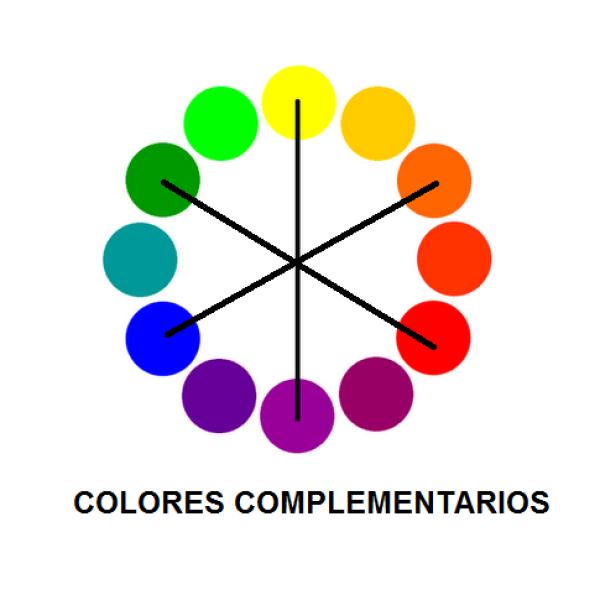 Realiza un dibujo en tu cuaderno o croquera.  Debes hacer un margen de 3 cm. 
Para colorear debes elegir una pareja de colores complementarios.
LOS COLORES COMPLEMENTARIOS – BLOG DE YOHANN HUMBERT (gobiernodecanarias.org)